Татарстан Республикасы Арча муниципаль районы Түбән Оры башлангыч мәктәбеРоссия Федерациясе Конституциясенә 20 ел
Төзеде:  1 категорияле башлангыч класс укытучысы                                                                                                                                                                                                                 Яруллина Фирдания Саматовна
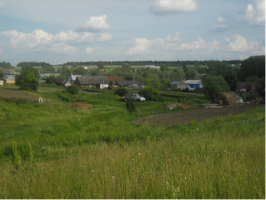 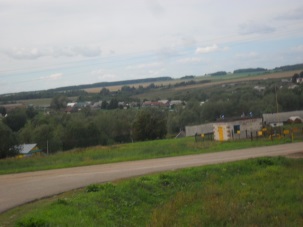 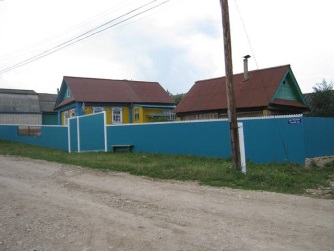 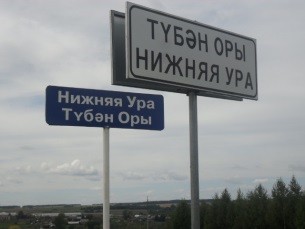 Туган  авылым – Түбән Оры
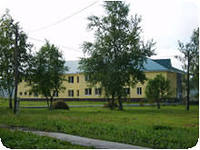 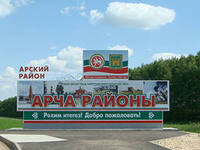 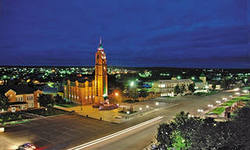 Без Арча районында яшибез
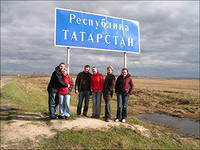 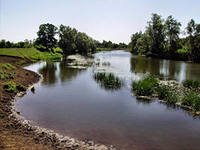 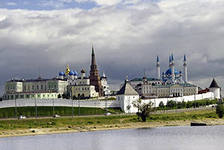 Туган ягым- Татарстан
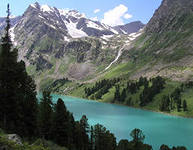 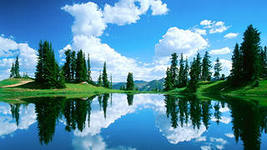 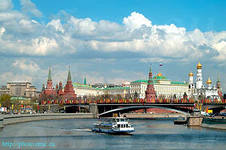 Туган илебез- Россия Федерациясе
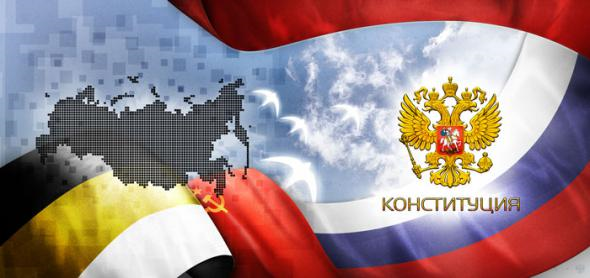 Конституция - илебезнең Төп Законы.
Закон - ул үтәлүе мәҗбүри булган кагыйдәләр җыелмасы.
РФ Конституциясе ничек барлыкка килгән соң?
Башта Конституцияне галимнәр язганнар. Аннан соң Россия гражданнары  аны укыганнар, газета һәм те-левидение аша  фикер алышканнар. Кайбер ка-гыйдәләрне Конституциядән сызганнар, өстәгәннәр, үз-гәрткәннәр. 
      Шулай итеп, 1993 нче елның  12 декабрендә аны ка-бул иткәннәр. Һәм бу көн Халыкара бәйрәмгә әйләнгән. Быел  12 декабрьдә РФ Конституциясе кабул ителүгә 20 ел була.
Гражданин - Россиядә туган һәм анда даими торучы кеше.
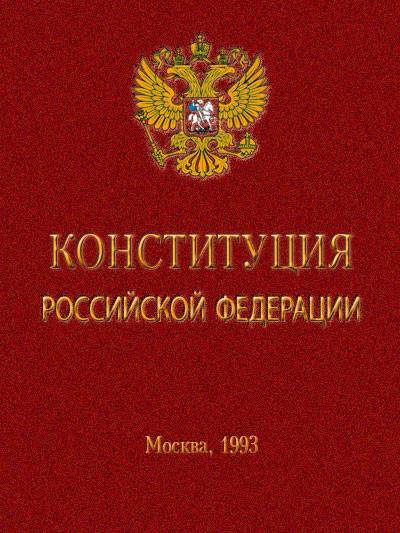 12 декабрь -Россия Федерациясе Конституциясе көне.
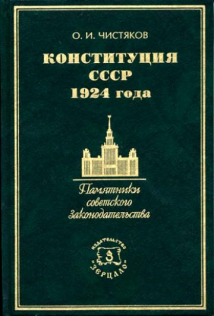 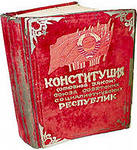 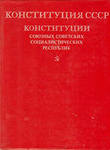 1918 ел                   1924 ел                    1936 ел             1977 елКонституцияләр тарихыннан
РФ Конституциясендә нәрсә әйтелгән соң?
      РФ Конституциясендә Россия гражданнарының хокуклары һәм бурычлары чагылган. 
                            Бала туганда ук аның хокуклары була.                                                -бала тормышка,ата-ана кайгыртуына; 
                              - белем алырга; 
                               - ял итәргә; 
                               - медицина ярдәме алуга,   
                                 - хезмәткәхокуклы.
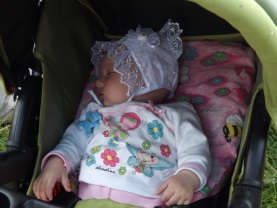 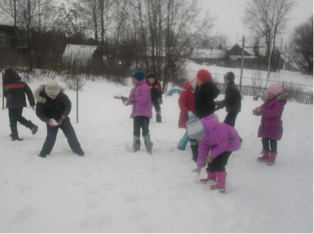 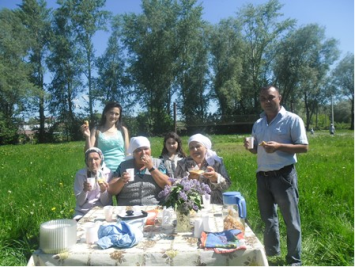 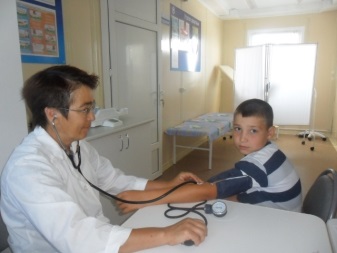 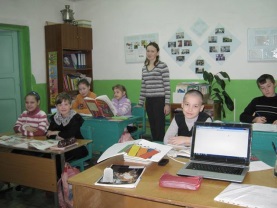 Кешенең хокукларыннан тыш , бурычлары да бар.
-Башка кешеләрнең хокукларын хөрмәт итәргә;
    -Ватанны сакларга;
    -Салым түләргә;
    -Балаларны тәрбияләргә;
    -Табигатьне, тарихи  һәм мәдәни һәйкәлләрне сакларга тиешбез.
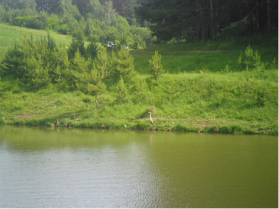 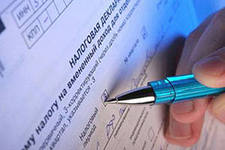 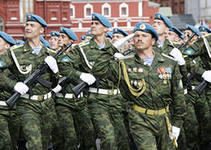 Безнең дәүләтебез белән кем идарә итә?
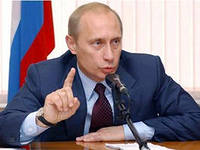 Владимир Владимирович Путин
Россиянең башкаласы - Мәскәү
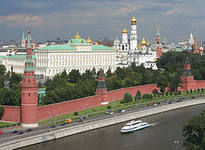 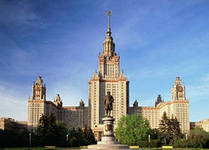 Россиянең  символикасы.
Герб, флаг, гимн

     Символлар–шартлы билгеләр һәм сурәтләр. Дәүләт символлары дәүләтнең һәм аның халкының тарихын чагылдыралар.
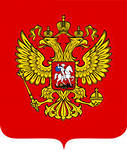 Герб - һәр дәүләтнең төп символы, аның эм-блемасы. Ул байракларда, печатьләрдә, акча-ларда, документларның (паспорт) бланкларында сурәтләнә.
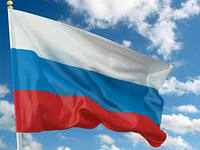 Дәүләт флагы- Һәр дәүләтнең аерымлык билгесе, аның азатлыгы, бәйсезлеге һәм мөстәкыйльлеге символы.
Гимн.
Дәүләт хөрмәтенә язылган  тантаналы музыкаль әсәрне гимн дип атыйлар. «Гимн » сүзе грекча «тантаналы мактау җыры» дигәнне аңлата. Аның музыкасы һәрвакыт тантаналы, күтәренке рухлы, хисчән яңгырашлы. Дәүләт гимнының авторлары- композитор Александр Александров һәм шагыйрь Сергей Михалков.
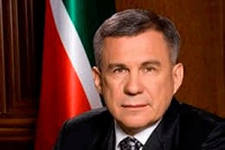 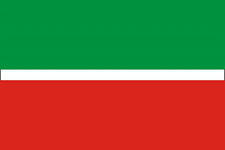 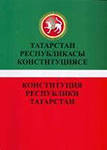 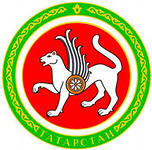 Татарстан   Республикасының  символлары.
Викторина
1 төркемгә биремнәр :
- Безнең илебез ничек атала?
- Сезнең  республика башкаласы нинди шәһәр? 
- Дәүләт белән кем идарә итә?     
- Конституция нәрсә ул?   
-  РФ  Конституциясе туган ел?    
 -  Россия гражданинының   нинди хокуклары бар: 
- Нәрсә ул символ?
- Россия Дәүләт гербында нәрсә сүрәтләнелгән?  
- Россиянең Дәүләт флагының төсләрен атагыз. 
- “Гимн” сүзе нәрсәне аңлата ?
2 төркемгә биремнәр:
- Син яшәгән Республиканың исеме ничек?
- Кайсы шәһәр Россиянең башкаласы булып тора?
- Россия президентын атагыз.
- Закон- нәрсә ул?
-  РФ  Конституциясе туган көн?
- Россия гражданинының   нинди бурычлары бар:    
- РФ символларын ата.
- Россия Дәүләт гербын кайда күрергә мөмкин?
- Татарстан Республикасының  Дәүләт флагының төсләрен атагыз. 
 - Тантаналар вакытында гимны  ничек тыңлыйлар?
Игътибарыгыз өчен рәхмәт!
Кулланылган әдәбият:

1.Конституция и государственная символика Российской Федерации.  «ЭКСМО» Москва 2012
2. «Дөньяви этика нигезләре» 4,5 сыйныфлар өчен дәреслек. М.Т.Студеникин,Казан “Хәтер” нәшрияте, 2012
3.Интернет- ресурслар: fotostrana.ru, images.yandex.ru›
geraldika.ru›Символика России



электронная почта: j-fira@mail.ru, n.ura@bk.ru